Simple and RobustIterative Importance Sampling ofVirtual Point Lights
Iliyan Georgiev
Philipp Slusallek
Motivation
Instant Radiosity (IR) – two-pass
Cheap pre-processing
Expensive rendering
Previous approaches
Bidirectional Instant Radiosity [Segovia et al. 06]
Metropolis Instant Radiosity [Segovia et al. 07]
Difficult to implement
Multiple sampling strategies
Many parameters
Stratification problems
“One-pixel image” assumption
August 19, 2012
Our Method
Simple extension of IR
Generate VPLs from light sources only
Probabilistically accept VPLs
Proportionally to total contribution
All VPLs bring the same power to the image
“One-pixel image” assumption
Minimum importance storage
Filter VPLs on the fly
August 19, 2012
Probabilistic VPL Acceptance
August 19, 2012
Importance Sampling
August 19, 2012
Estimating Image Contribution
August 19, 2012
Results
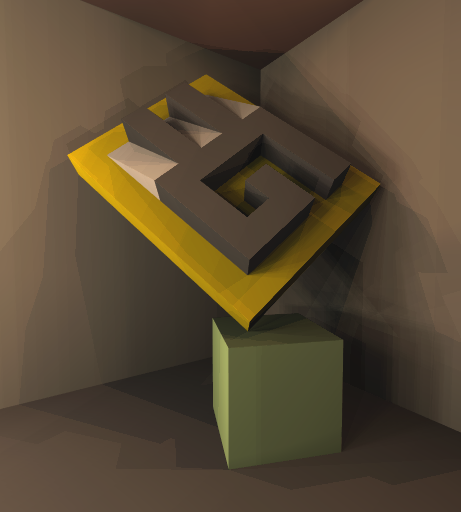 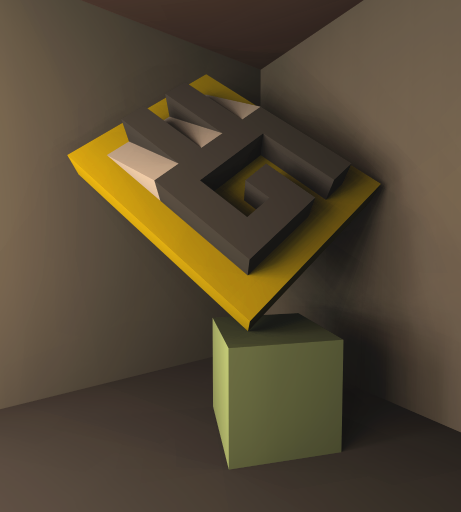 Instant Radiosity
Our Extension (0.07 acceptance)
August 19, 2012
Results
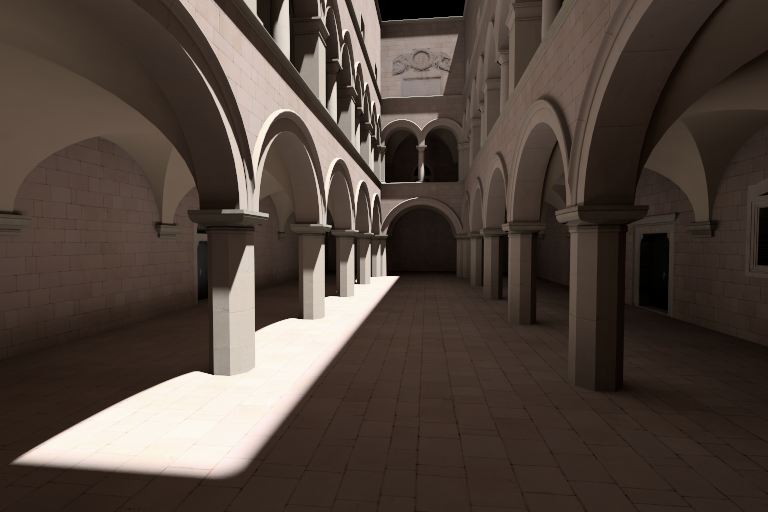 Average acceptance probability: 0.28
August 19, 2012
Results
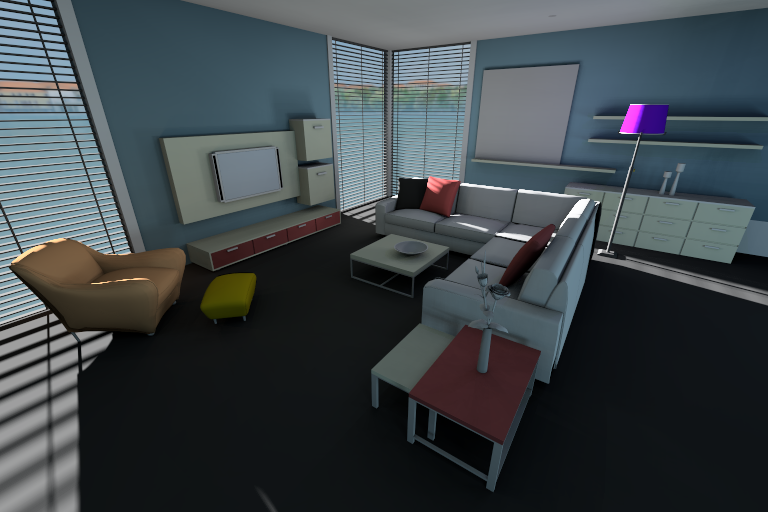 Average acceptance probability: 0.23
August 19, 2012
Wrap Up
Simple extension of IR
Generate VPLs from light sources only
Probabilistically accept VPLs on the fly
No additional storage
Easy to parallelize
Few parameters
“One-pixel image” assumption
August 19, 2012
Iliyan Georgiev